Zorgzame kleuterschool
De kleine Sem
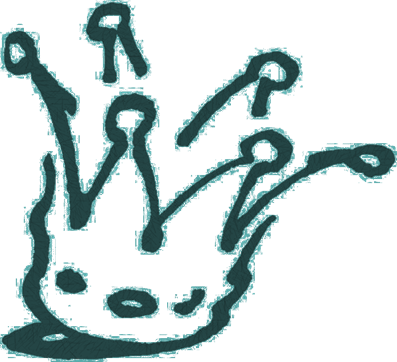 Een kroon voor elk kind.			Maar ook voor elke leerkracht.
We laten kleuters hun talenten zien of zoeken samen waar ze goed in zijn. We werken met toonkastjes en een pluimpjesman.Juffen groeien in hun talent als specialist en door intensieve samenwerking.
Ontmoeten
Ontmoeten staat centraal. Dat zie je aan onze open deuren. We werken samen met het rusthuis en leerlingen humane wetenschappen, studenten zijn welkom bij ons, we doen co- en teamteaching, groot leert van en met klein en omgekeerd.
Kwaliteiten
We werken met kwaliteiten en snelle visuele feedback.We werken met waardering aan kleuters ondersteuning met lichaamstaal:ik kan het zelf, netjes en nauwkeurig, we doen het samen, we plannen, we evalueren en doorzetten.
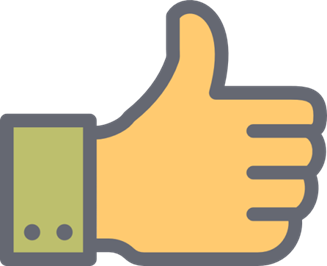 Geloven in groei.
We geloven in de persoonlijke groei(lijn) van elke kleuter. We vieren de kleine stapjes. We geloven in de groei van elke leerkracht en zetten volop in op coaching, coteaching en overleg.
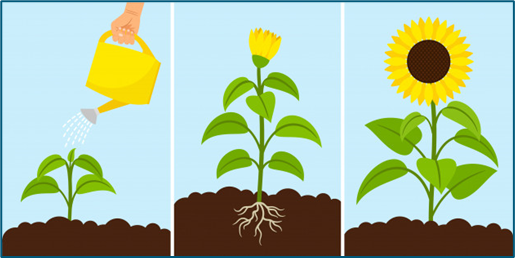 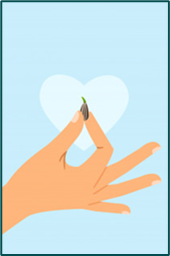 Ouderparticipatie
We zetten in op samenwerken met ouders. Bij de inschrijving maken we samen met de ouders een document beginsituatie. We nodigen hen regelmatig uit en maken domeinspecifieke fiches met tips voor thuis en speelse huiswerkkoffertjes.
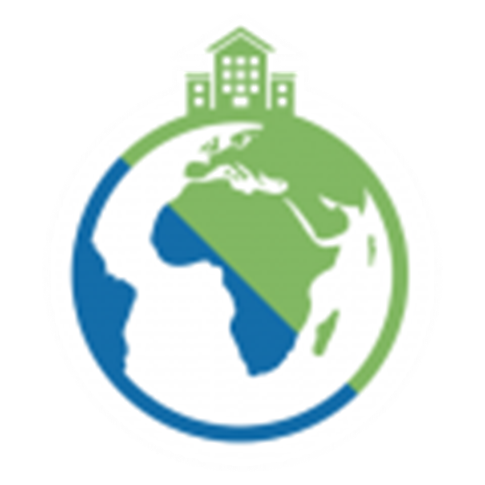 Zorgzaam? Zo doen wij het bij de kleine Sem!
Kijken naar kleuters in ontwikkeling,inspelen op hun onderwijs- en opvoedingsnoden,gespecialiseerde leerkrachten,… Samen kunnen we meer!
Lees meer op onze website of contacteer ons
www.klein-seminarie.be
Marjanputman@hotmail.com
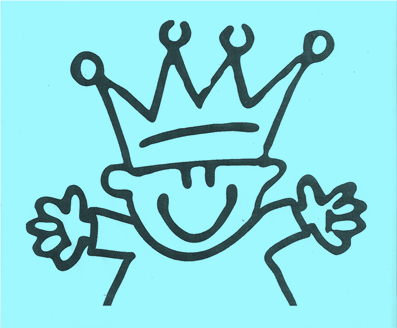 De turnjuf is ook onze specialist motorische ontwikkeling. 

We werken vaak samen met studenten ergotherapie.

We hebben een Wiebelwoud ingericht met ruimte voor Yoga, relxatie, dansen, fijne motoriek, ruimtelijke oriëntatie,…
Motorische ontwikkeling
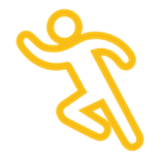 In onze kleuterschool staat welbevinden en ontmoeten centraal.

We werken in elke klas met kleutercontacten.

Er zijn twee SEOjuffen. 
We werken met methodieken als zinvol tekenen, koffer schaap, toverbos, het babbelspel,…
Sociaal-emotionele ontwikkeling
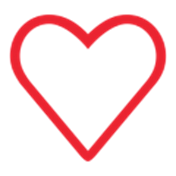 Denkontwikkeling doen we het vaakst klasintern.
We werken met werkhoudingsprincipe van de beertjes.
We werken met gezelschapsspelen, ontwikkelingsmaterialen en hebben een speciaal aanbod voor toppers (smartgames, denkspelen, stappenplannen)
Denkontwikkeling
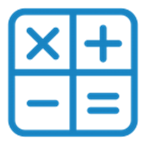 Er zijn drie taaljuffen elk met expertise in taalbeschouwing, communicatie en anderstaligen.

We werken met methodieken als go40,  vertelschorten, kamishibai, fotoboeken, …
Taalontwikkeling
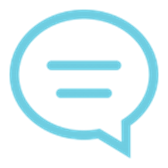 We werken met gespecialiseerde leerkrachten in de domeinen taal, denken, motoriek en sociaal-emotionele ontwikkeling. Elk kijkt met zijn bril naar een kleuter.
We werken klasintern, klasextern, individueel of in kleine groep met specifieke materialen in aangepaste ruimtes
We zetten in op specialisten
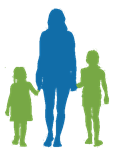 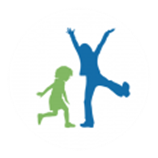 Brede basiszorg
We kiezen voor leefgroepenwerking waar kleuters van 2,5 tot 5 samen in de klas zitten.We werken met zelfsturende eilanden waarin een team verantwoordelijk is voor de ontwikkeling van de kleuters aan hun toevertrouwd.Spelend, ontmoetend en experimenterend leren binnen focusdoelen en projecten.
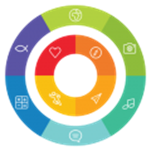 Zorgfase 1
We volgen voor elke kleuter op waar hij/zij staat  binnen zijn persoonlijke groeilijn. Dit bespreken we in team, met CLB, VOKAN en ouders.We werken met een overzichtelijk zorgkader waarin de noden van alle kleuters verzameld staan. We clusteren noden en behoeften van kleuters.
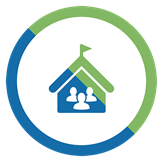 De kleine Sem
We maken per ontwikkeldomein een groeilijn met concreet observeerbare doelen. We passen de vaktaal aan naar ouders.We maken een gebruiksvriendelijke tool om te observeren en rapporteren naar oudersWe werken met co- en teamteaching
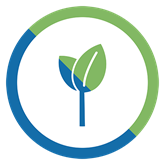 Harmonische ontwikkeling staat voorop
We investeren in de ontwikkeling van de hele kleuter: hoofd, hart en handen. De 10 verschillende domeinen in ZILL krijgen onze volle aandacht. Als kleuterjuf gidsen we de kleuters doorheen de 10 ontwikkeldomeinen.
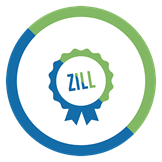 Leerplan ZILL
Onze basis is het leerplan ZILL: zin in leven, zin in leren.We verdiepen ons met het team in de visie.We ontdekken de ontwikkeldomeinen en de ontwikkelstappen.Het past perfect in onze groei en excelleren naar kwaliteitsvol onderwijs
Basisschool Klein SeminarieHoogstraten
KleuterwerkingDe kleine Sem
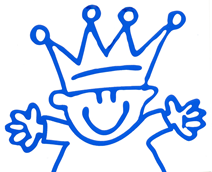 Je mag zijn zoals je bent, om te worden wie je bent maar zoals je je nog niet kunt vertonen en je mag het worden in jouw tijd en op jouw wijze.A. Terruwe